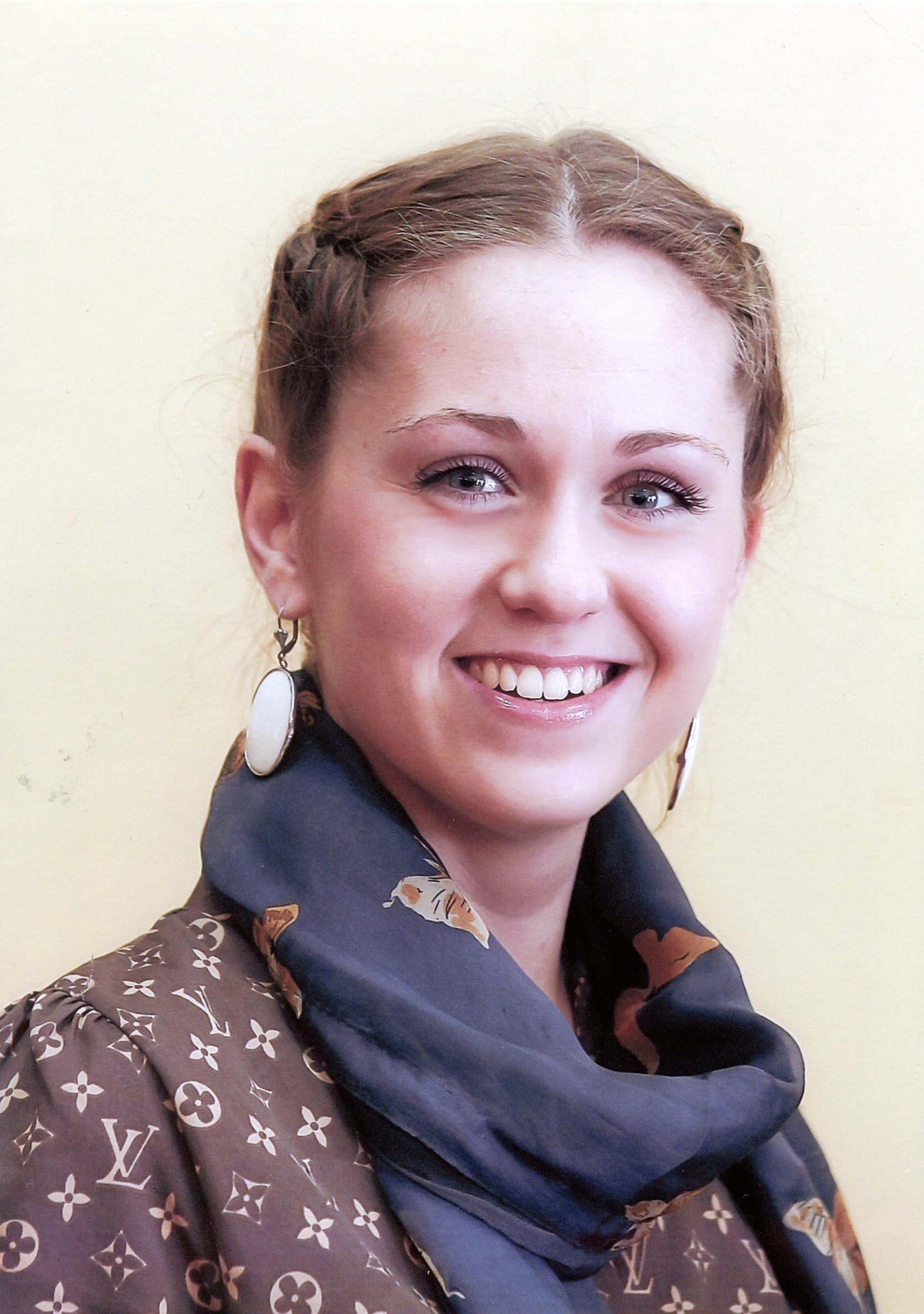 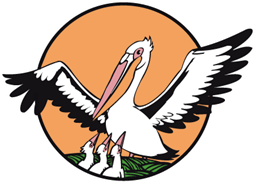 Всероссийский конкурс
“Учитель года России - 2015”
Игра как способ реализации технологии “Диалог культур” на уроках английского языка
Симакова Юлия Валерьевна
Рязанская область
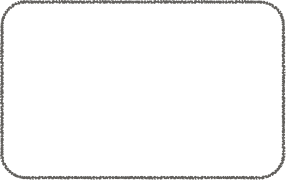 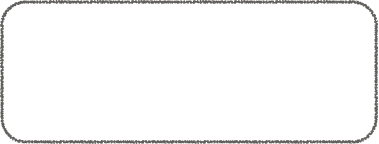 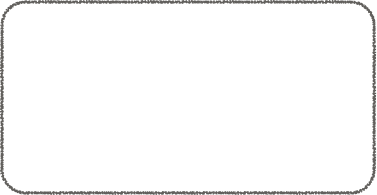 неумение представить культуру страны в ситуациях межнационального общения
незнание социокультурных реалий
изучение языка в отрыве от жизненных ситуаций
речевые ошибки, неумение решать коммуникативные задачи
снижение мотивации к изучению предмета
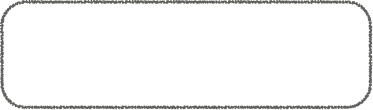 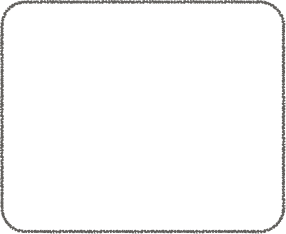 Проблема в обучениианглийскому языку
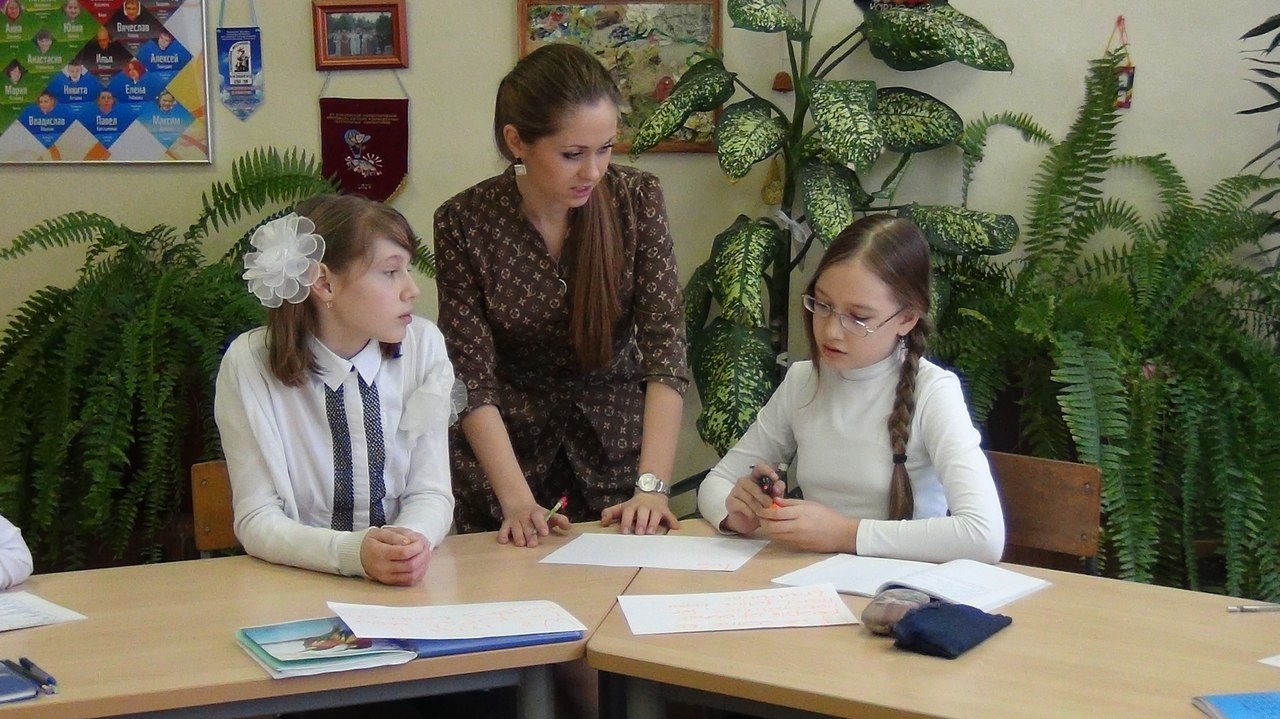 Требования ФГОС
познавательные
и созидательные способности
развивает
Учитель
толерантное сознание
и поведение в поликультурном мире
Ученик
мировоззрение, основанное на диалоге культур
субъект межкультурного взаимодействия
Решение проблемы
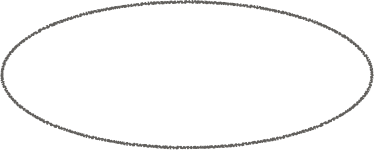 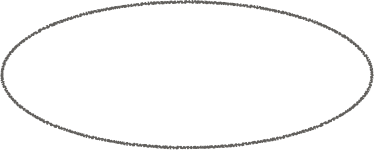 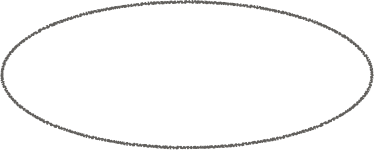 знает англоязычные нормы речевого поведения
ориентируется в ситуациях межкультурного речевого взаимодействия
знает факты из истории и культуры родной страны и англоязычных стран
видит различия
в употреблении языковых единиц родного и
иностранного языков
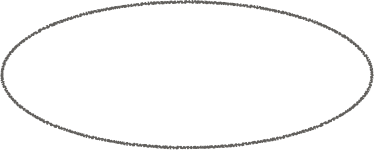 Ученик
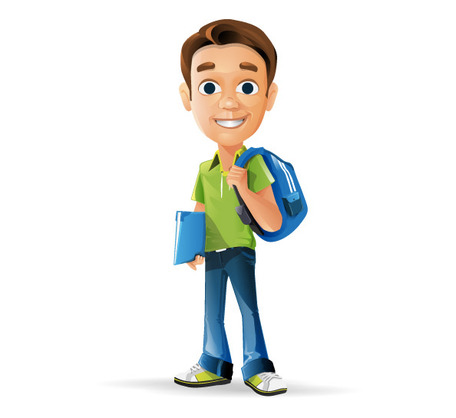 Достойный представитель родной культуры в условиях международного общения
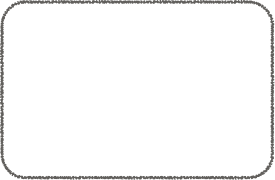 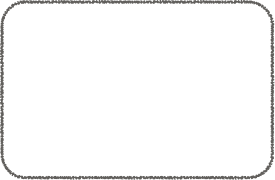 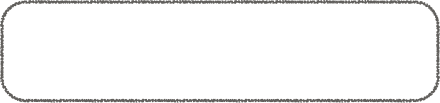 Диалог - это постоянное взаимодействие, взаимопонимание
Диалог - это сохранение своего мнения
Культура есть диалог
Технология
“Диалог культур”
Содержание обучения английскому языку
с учётом технологии “Диалог культур”
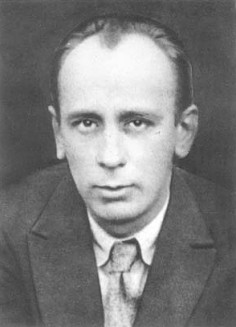 Виды деятельности,
направленные на:
познание иноязычной культуры
осознание себя как субъекта родной культуры в международном взаимодействии
развитие соответствующих коммуникативных умений
М.М. Бахтин
ИГРА
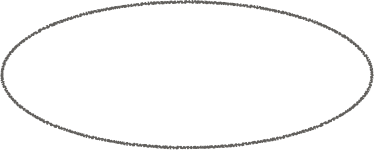 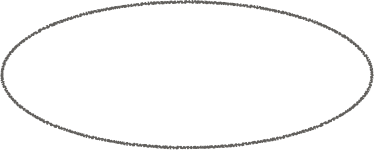 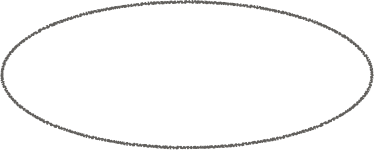 средство развития произвольного
поведения
средство развития мотивационно- потребностной сферы
средство развития умственных действий
средство познания
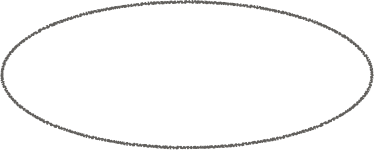 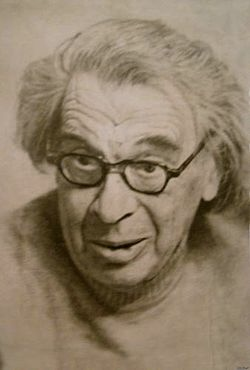 Д.Б. Эльконин
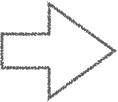 Способ успешной реализации технологии “Диалог культур” на уроках английского языка
ИГРА
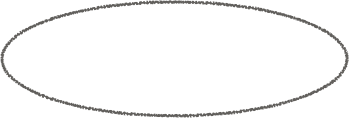 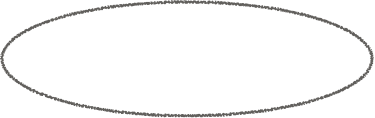 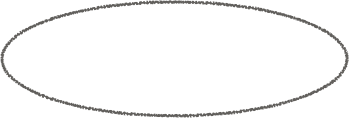 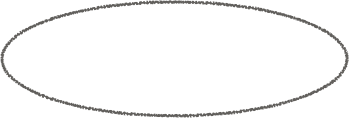 средство развития произвольного поведения
средство развития мотивационно-потребностной сферы
средство развития умственных действий
средство познания
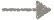 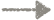 средство ЧУВСТВЕННОГО познания
средство развития произвольного РЕЧЕВОГО поведения
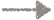 Интеллектуальные игры
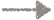 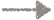 Коммуникативные игры
Сенсорные игры
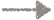 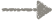 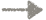 Игры в технологии “Диалог культур”
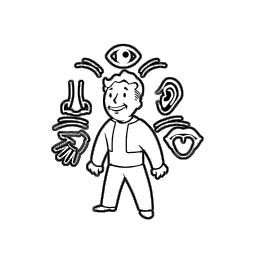 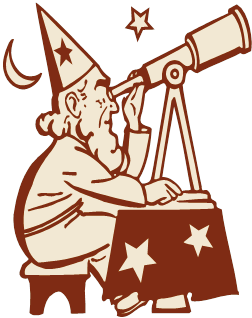 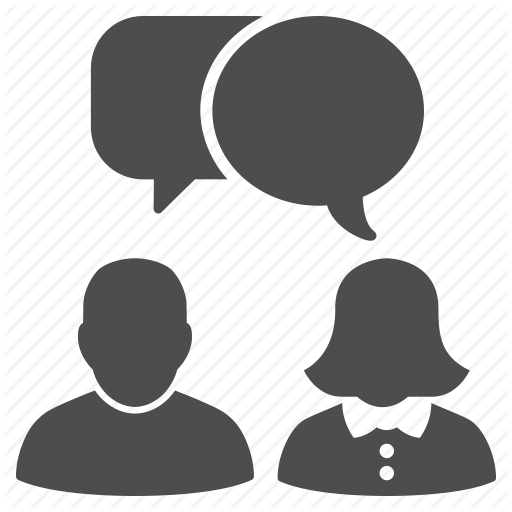 Коммуникативные игры
Интеллектуальные игры
Сенсорные игры
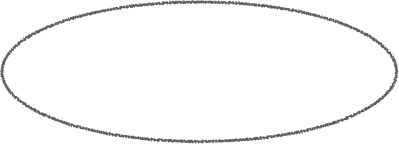 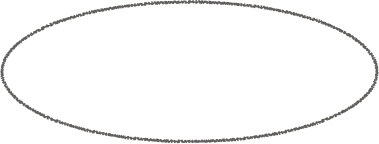 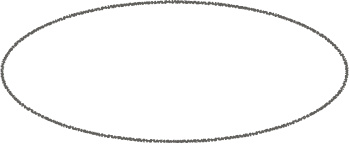 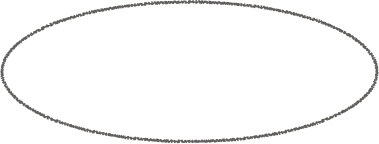 Цель для ученика -реализовать коммуникативное
намерение
Цель для учителя – развить
у детей коммуникативно-речевые умения
Средство -
речевые модели-опоры
Результат - 
развитие межкультурной компетенции
Условие -
близкая к реальной коммуникативная ситуация, роли
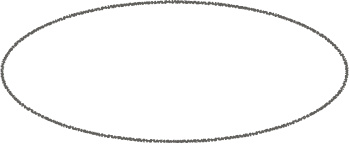 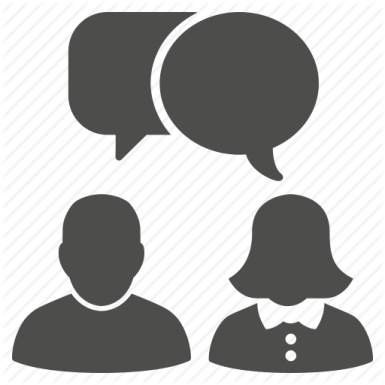 Коммуникативные игры
Технология организации на уроках английского языка
“Travel Agency”
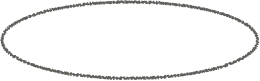 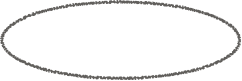 Цель для ученика
Цель для учителя
Коммуникативная игра
(4 класс, тема “Путешествие по России”)
Роль 1: Выбрать тур, удовлетворяющий вкусам и средствам (Card 1)
Роль 2: Подобрать тур, подходящий клиенту (Card 2)
Развить у учеников умения употребления в речи лексики по теме, модального глагола can в вопросительных и утвердительных предложениях
Речевые модели-опоры
Card 1

I like: nature, animals
I have: $250
Card 2

I have: a tour to Sochi
I need: $200
Model:
- Would you like to take a tour to Sochi?
- What can I see there?
- You can see big mountains in Sochi. Can you pay $200 for it?
- Yes, I can!
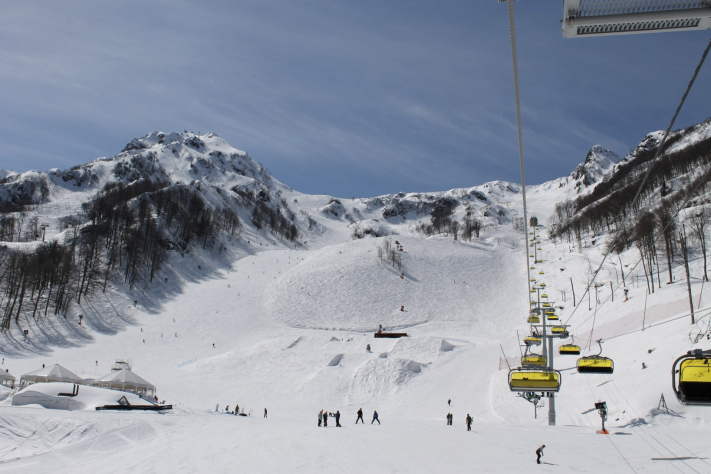 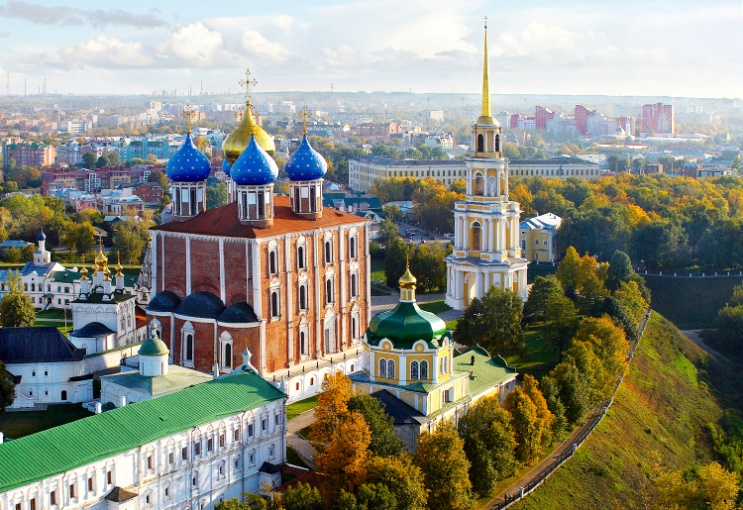 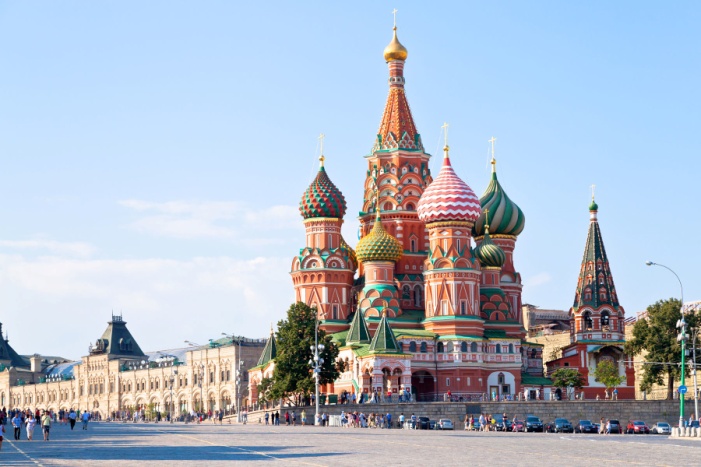 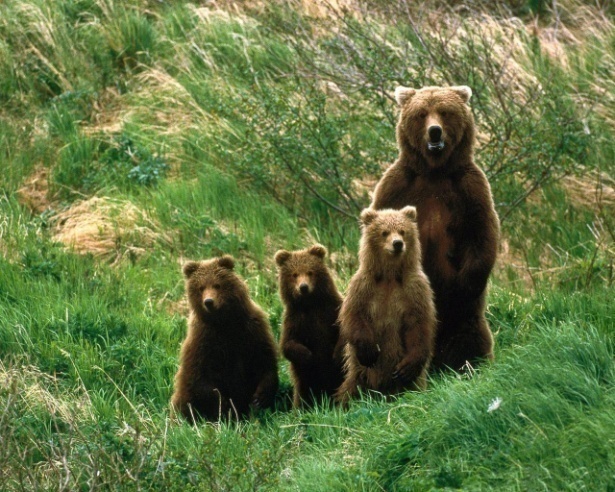 Sochi, big mountains
Ryazan, churches
Moscow, the Kremlin
Kamchatka, bears
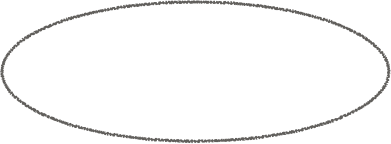 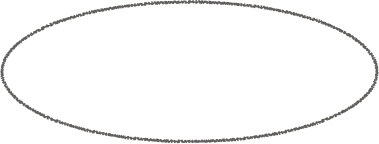 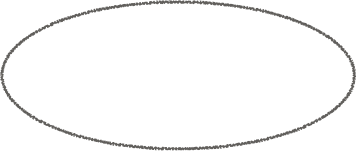 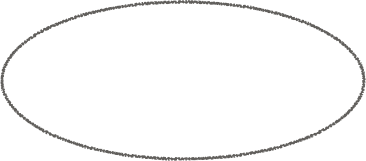 Цель для ученика -
открыть новое знание
Цель для учителя - научить коммуникативному взаимодействию
Средство - элементы, способствующие интеллектуальному открытию
Результат - познание и сопоставление родной 
и зарубежной культур
Условие – погружение
в какую-либо сферу деятельности, связанную с английским языком
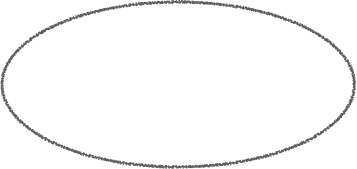 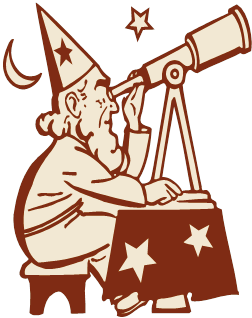 Интеллектуальные игры
Технология организации на уроках английского языка
“Christmas Carol”
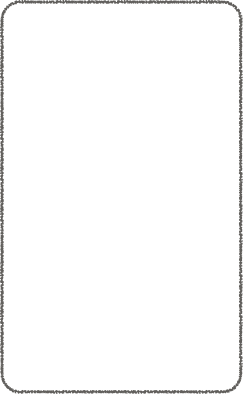 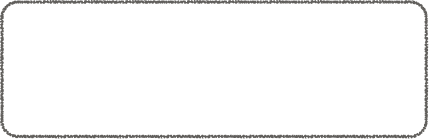 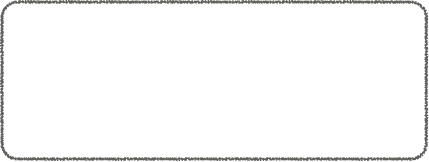 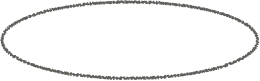 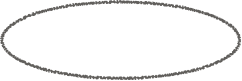 Цель для ученика
Цель для учителя
1) Christmas Buzz (жужжание; суета)
1) A desire to buy expensive gifts for the family.
2) Noise of people who do shopping in a hurry.
3) Continuous sound of a vibrating cell phone getting congratulation texts.
1) Egg-nog
1) A traditional egg-shaped toy for decorating for a Christmas tree.
2) A traditional Christmas drink made of alcohol, beaten eggs and milk.
3) An egg cup that children get as a present for their first Christmas.
(Don’t look a gift horse into the mouth - Don’t be ungrateful when you receive a gift)
(like turkeys voting for Christmas -  choosing to accept a situation which will have very bad results)
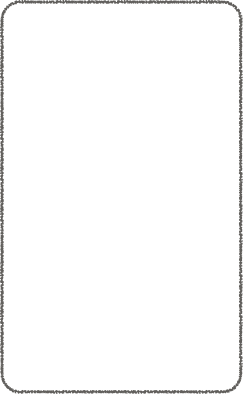 Интеллектуальная игра
(9 класс, тема “Рождественские традиции”)
1) Выбрать для слова, обозначающего реалию англоязычной культуры, верное значение из трёх предложенных 
2) Догадаться, какой фразеологизм проиллюстрирован, каково его значение
Развить у учащихся умения коммуникативного взаимодействия
Расширить знания о родной и иноязычной культурах
Опорные элементы
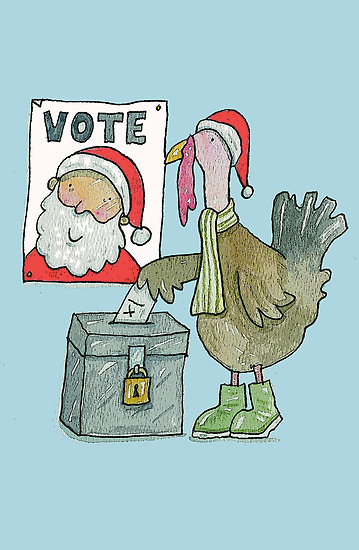 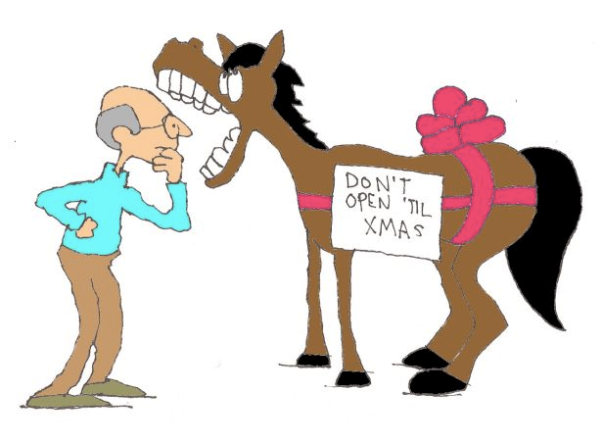 You are buying Sony PlayStation 3 for 400 bucks for your kid? Must be the Christmas buzz.
Traditional dish, holiday, politics
Present, animal, body, eyes
Christmas commercials are as much a part of the holidays as eggnog and chestnuts roasted over an open fire.
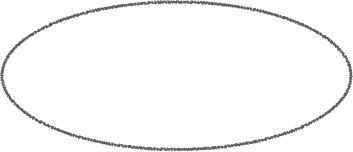 Цель для ученика - построить высказывание на основе визуальной, аудиальной или кинестетической информации
Цель для учителя – 
активизировать память,
внимание, мышление учащихся с помощью сенсорных сигналов
Средство -
сенсорные сигналы (движения, изображения,
звуки, рифмовки)
Результат - активизация познавательных
процессов
Условие -
соответствие сенсорного сигнала языковой
единице
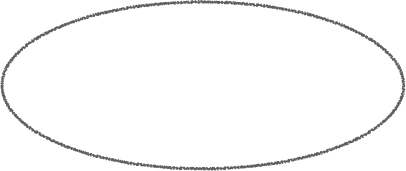 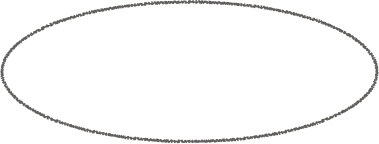 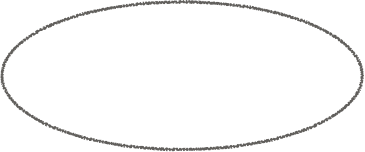 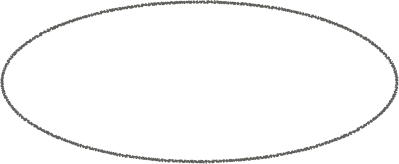 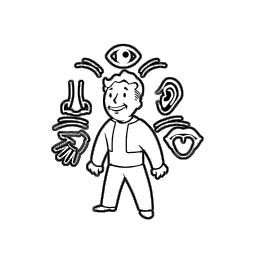 Сенсорные игры
Технология организации на уроках английского языка
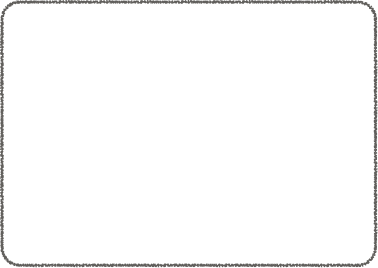 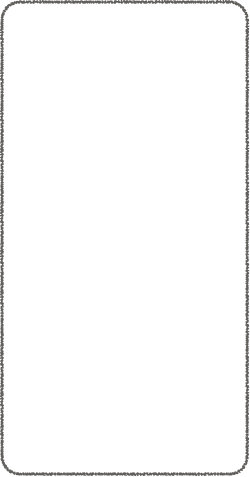 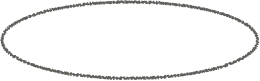 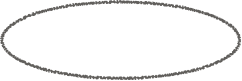 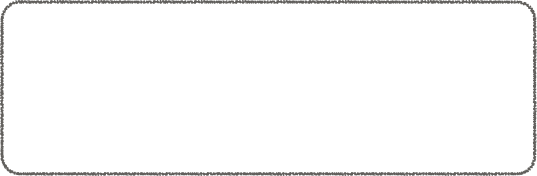 Цель для ученика
Цель для учителя
Пальчиковая игра
(в паре)
2 класс,
тема “How are you?”

1: Where is Thumbkin? Where is Thumbkin?
2: Here I am. Here I am.
1: How are you this morning?
2: Thank you, very well.
1: Run and play. 
Run and play

(Повторяется снова с заменой слова Thumbkin на Pointer, Tall boy, Ring girl, Pinkie - обозначения пальцев руки)
Аудио-игра
                    6 класс, тема
       “Соединенное Королевство”

      Какой из трёх музыкальных
     фрагментов вы с наибольшей
     вероятностью услышите в месте,
     изображенном на фото?
Мнемоническая рифмовка
2 класс,
тема “Чтение гласных”
В закрытом слоге буква Uu хитра:
В транскрипции напоминает крышу [ʌ].
Но если помощь срочно нужна вам,
Позвать необходимо свою mum [mʌm].

А так, как в алфавите я её зову,
В открытом слоге прочитаю [ju:].
Любой согласен школьник: очень круто
Включить после уроков свой com-pu-ter.
Сенсорные
игры
“Считать” визуальную, аудиальную, кинестетическую информацию
Построить высказывание на основе этой информации
Добиться усвоения лексики по теме с помощью активизации памяти, внимания учащихся
Повысить мотивацию к изучению родной и зарубежной культур
Сенсорные сигналы
Звучат: 
Ирландский танец
Шотландская волынка
Тирольский йодль
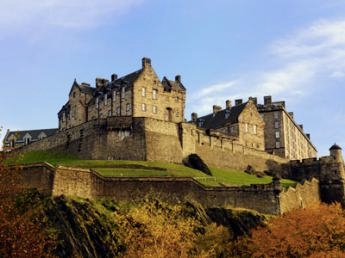 1: Прикладывает ладонь ко лбу
2: Показывает одной рукой на себя, другой - сгибает большой палец
1: Разводит руки в стороны
2: Показывает “класс”
1: Машет рукой
Технологическая карта игры
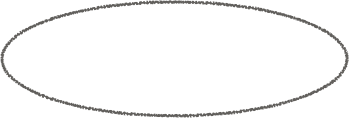 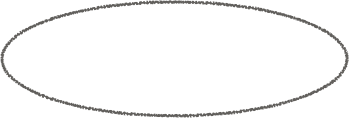 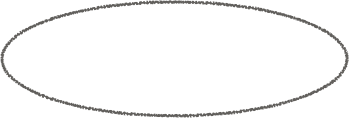 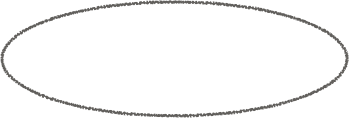 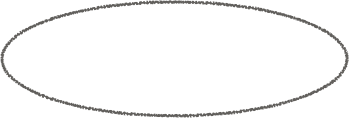 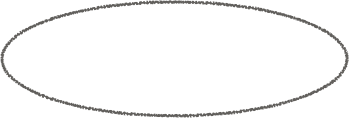 Цель
Мотивация
Роли
Критерии
Эксперты
Правила
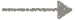 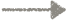 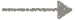 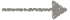 Рефлексия
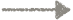 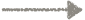 Рефлексия игры
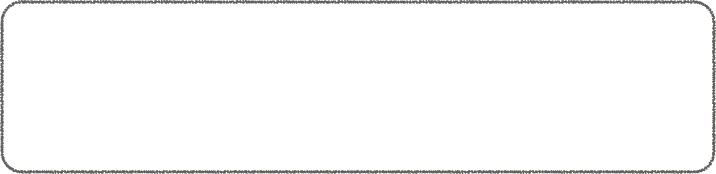 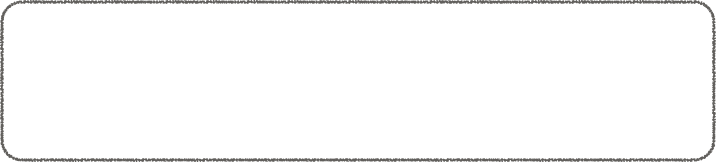 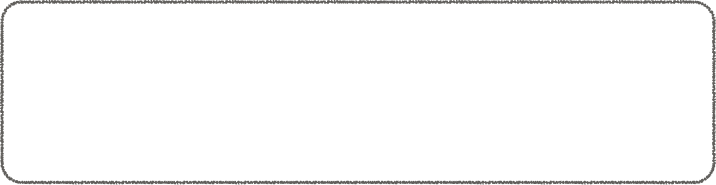 Now I can…
(Какое умение тебе удалось развить с помощью игры?)
      use new words, such as…
      ask and answer questions about…
      tell about cities/nature/sights in Russia/ the UK/ the USA
Complete the sentence 
(Как ты относишься к тому, что узнал в ходе игры?
Как ты оцениваешь своё участие?)
I was surprised learning that…
I’d like to learn more about…
I was active/passive as a team player because…
What do you think?
(Как ты относишься к различным играм?)
В технологии “Диалог культур”
Коммуникативные игры
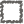 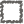 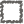 Интеллектуальные игры
Сенсорные игры
Результативность
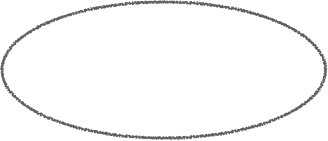 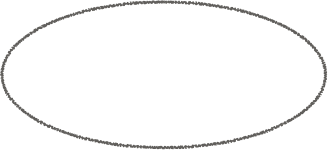 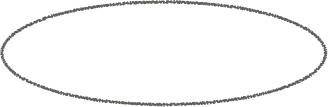 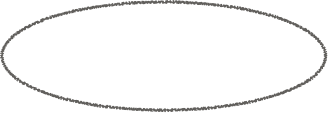 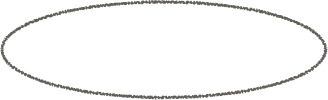 может сопоставить явления из культуры родной страны и англоязычных стран
понимает, как использовать язык с учетом социокультурных факторов
осознает себя как
носителя русскоязычной культуры в межкультурной коммуникации
чувствует ответственность за свою страну
знает коммуникативные тактики
интересуется 
англоязычной и родной культурой
имеет расширенный словарный запас
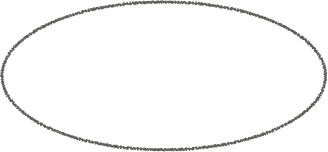 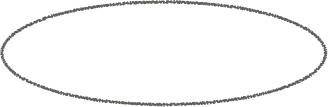 Ученик
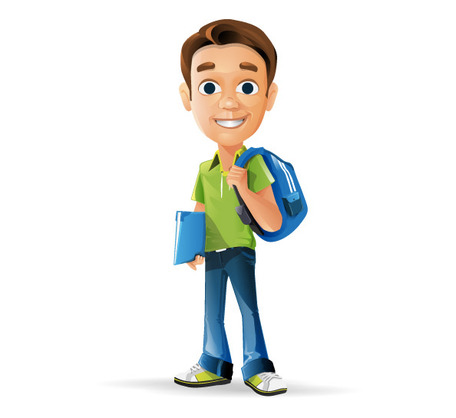 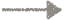 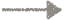 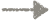 Личностные результаты
Метапредметные результаты
Предметные результаты
Результативность
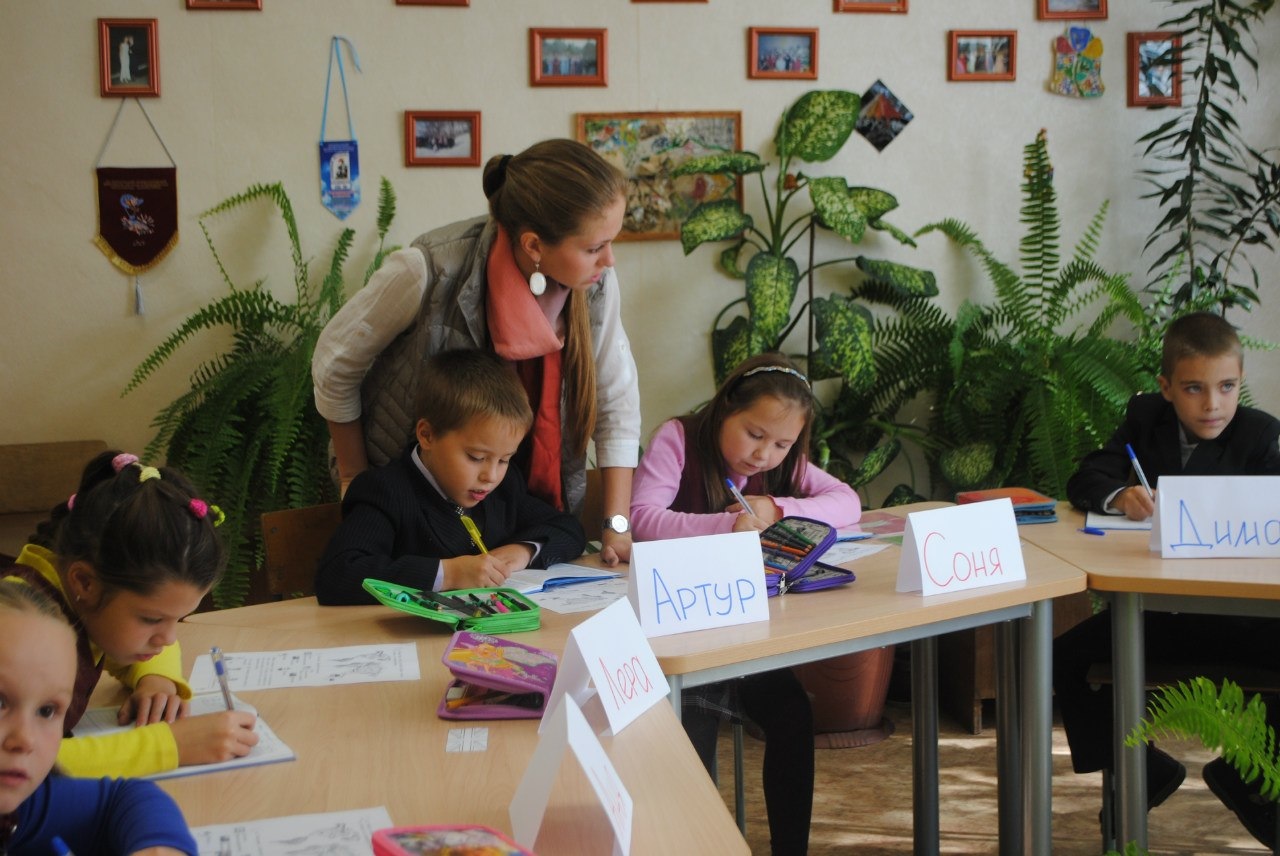 Я обучаю английскому, чтобы будущее поколение смогло рассказать миру о России.
Список литературы
Асмолов А. Г. Как проектировать универсальные учебные действия: от действия к мысли / Под ред. А. Г. Асмолова  и др./  – М., 2008.
Бахтин М.М. Эстетика словесного творчества. - М., 1986.
Библер В.С. Школа диалога культур. Основы программы. Кемерово. 1992
Китайгородская Г.А. Интенсивное обучение иностранным языкам: теория и практика. – М.: Русский язык, 1992. 
Коряковцева Н.Ф. Теория обучения иностранным языкам: продуктивные образовательные технологии / Н.Ф. Коряковцева. – М.: Академия, 2010. 
Селевко Г.К. Современные образовательные технологии. - Учебное пособие. — М.: Народное образование, 1998. — 256 с.
Эльконин. Д.Б. Психология игры / Д.Б. Эльконин — 2-е изд.-М.: Гуманит. Изд. Центр Владос, 1999. - 360 с.
http://www.britishcouncil.ru/teach 
http://www.schoolenglish.ru/
http://www.megabook.ru